আজকের ক্লাসে
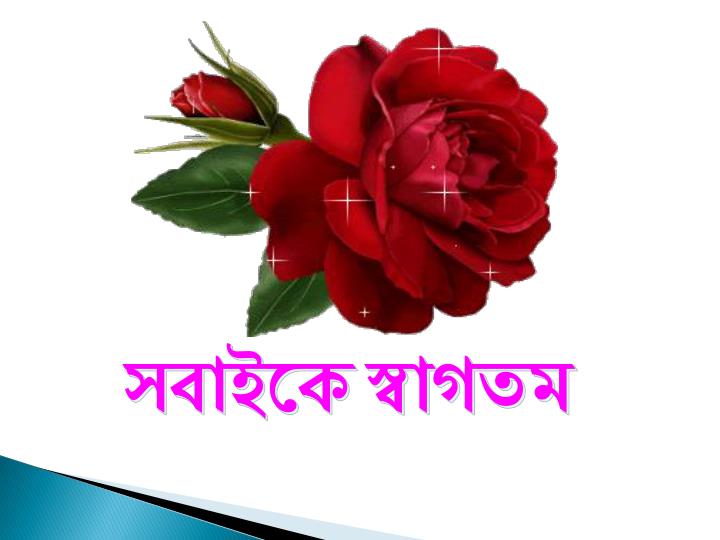 পরিচিতি
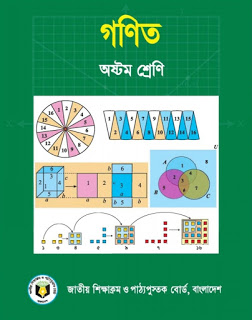 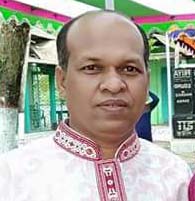 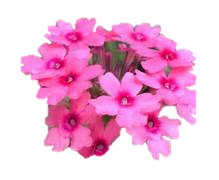 বিষয়: গণিত 
শ্রেণি : অষ্টম    
অধ্যায়: 4.4
পংকজ কান্তি তালুকদার
সহকারী শিক্ষক
হবিগঞ্জ হাই স্কুল এন্ড কলেজ
সদর,হবিগঞ্জ।
স্মরণ করি:
6 এর গুণনীয়কগুলো হল:
1, 2, 3, 6
12 এর গুণনীয়কগুলো হল:
1, 2, 3, 4, 6, 12
6 ও 12 এর সাধারণ গুণনীয়কগুলো হল:
2, 3, 6
6 ও 12 এর গরিষ্ঠ সাধারণ গুণনীয়ক
অর্থাৎ গ.সা.গু. হল: 6
ছবি গুলো দেখি ও বলি:
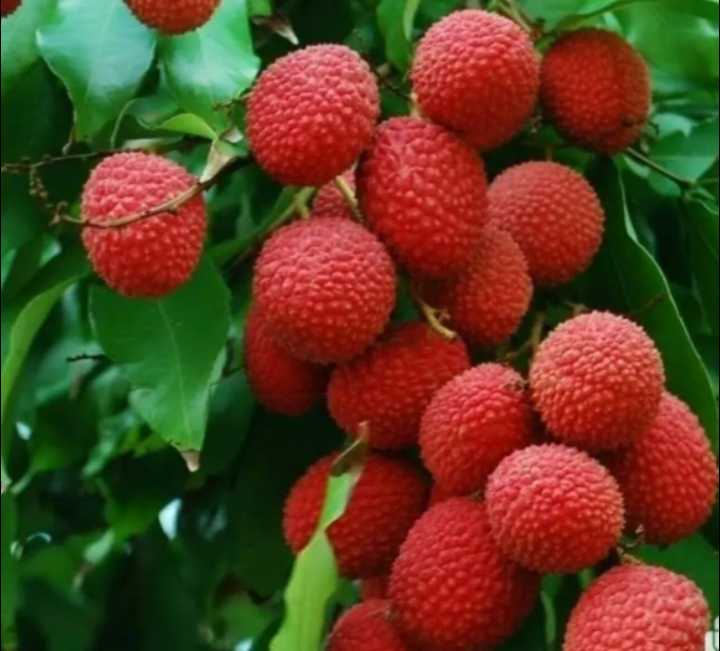 45 টি লিচু
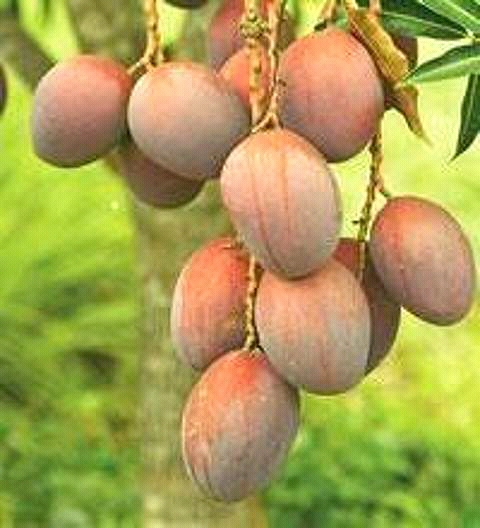 27 টি আম
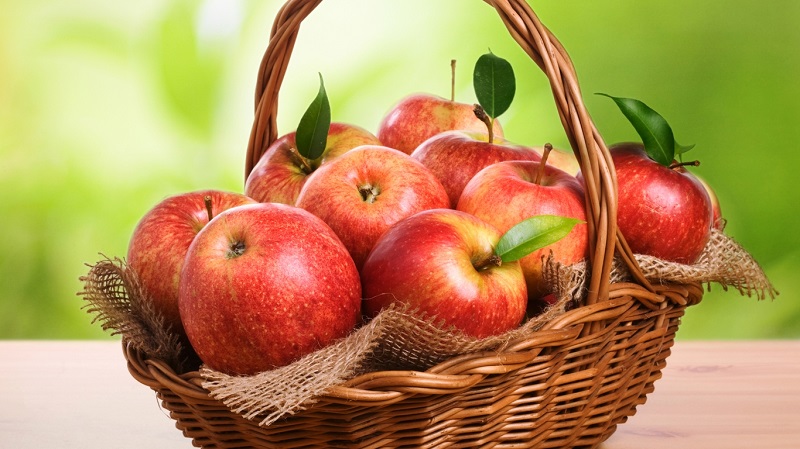 9 টি আপেল
ফলগুলো সর্বাধিক কতজন 
শিক্ষার্থীদের মধ্যে সমানভাবে 
ভাগ করে দেওয়া যাবে?
উত্তর : 9 জন
সমস্যাটি সমাধানের 
প্রক্রিয়া হলো :
গ.সা.গু.
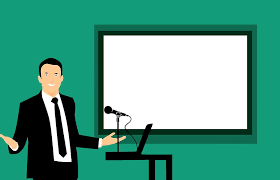 আজকের পাঠ : 
গ.সা.গু. নির্ণয়
অনু: 4.4
পাঠ:01
শিখন ফল:
এই পাঠ শেষে শিক্ষার্থীরা….
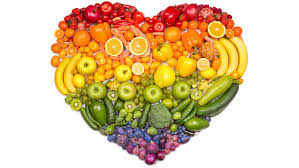 গ.সা.গু কি বলতে পারবে।
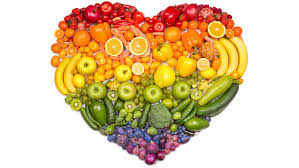 গ.সা.গু এর ব্যবহার বুঝতে পারবে।
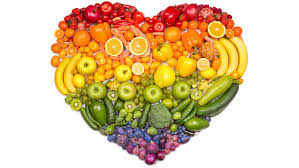 উৎপাদক এর সাহায্যে গ.সা.গু.নির্ণয়
   করতে পারবে।
13.
36 a2 b2 c4 d5 ,  54 a5 c2 d4     এবং  
                                              90 a4 b3 c2
এখানে, 36 ,  54 এবং  90 এর গ.সা. গু = 18
a2 ,  a5  এবং  a4 এর গ.সা.গু  =  a2
c4 , c2 এবং  c2 এর গ.সা.গু =  c2
কিন্তু রাশি তিনটিতে  b ও d  এর সাধারণ গুণনীয়ক নেই।
অতএব, নির্ণেয় গ.সা.গু . = 18 a2 c2
Ans.
14.
20 x3 y2 a3 b4 ,  15 x4 y3 a4 b3     এবং  
                                         35 x2 y4 a3 b2
এখানে, 20 ,  15 এবং  35 এর গ.সা. গু = 5
x3 ,  x4  এবং  x2  এর গ.সা.গু  =  x2
y2 , y3 এবং  y4   এর গ.সা.গু =  y2
a3  , a4   এবং  a3  এর গ.সা.গু. =  a3
b4  , b3   এবং  b2  এর গ.সা.গু. =  b2
অতএব, নির্ণেয় গ.সা.গু . = 5 x2 y2 a3 b2
Ans.
মূল্যায়ণ (জোড়ায় কাজ)
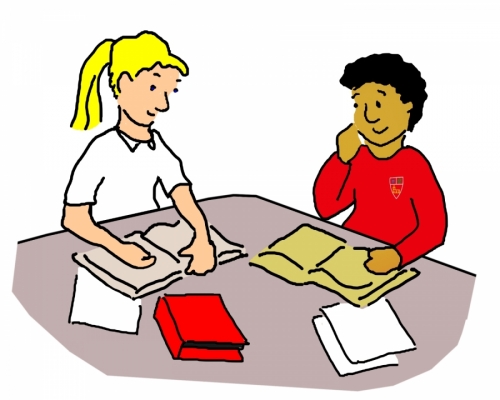 15 ও 16
17.
1ম রাশি =
x2 – 3x
= x( x – 3 )
x2 – 9
2য় রাশি =
= x2 – 32
= (x + 3)(x – 3)
x2 – 4x + 3
3য় রাশি =
= x2 – 3x – x  + 3
= x(x – 3) – 1(x – 3)
= (x – 3)(x – 1)
অতএব, নির্ণেয় গ.সা.গু . = x – 3
Ans.
18.
1ম রাশি =
18(x + y)3
= 18(x + y)(x + y)(x + y)
2য় রাশি =
24(x + y)2
= 24(x + y)(x + y)
3য় রাশি =
32(x2   –  y2 )
= 32(x + y)(x – y)
অতএব, নির্ণেয় গ.সা.গু . = 2(x + y)
Ans.
মূল্যায়ণ (দলীয় কাজ)
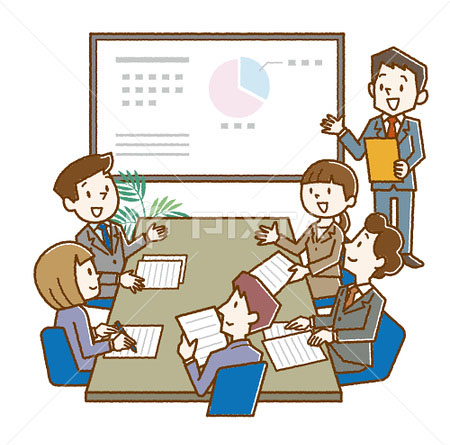 19 নং
বাড়ীর কাজ: 17-20
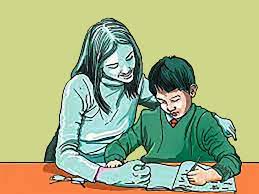 ধন্যবাদ